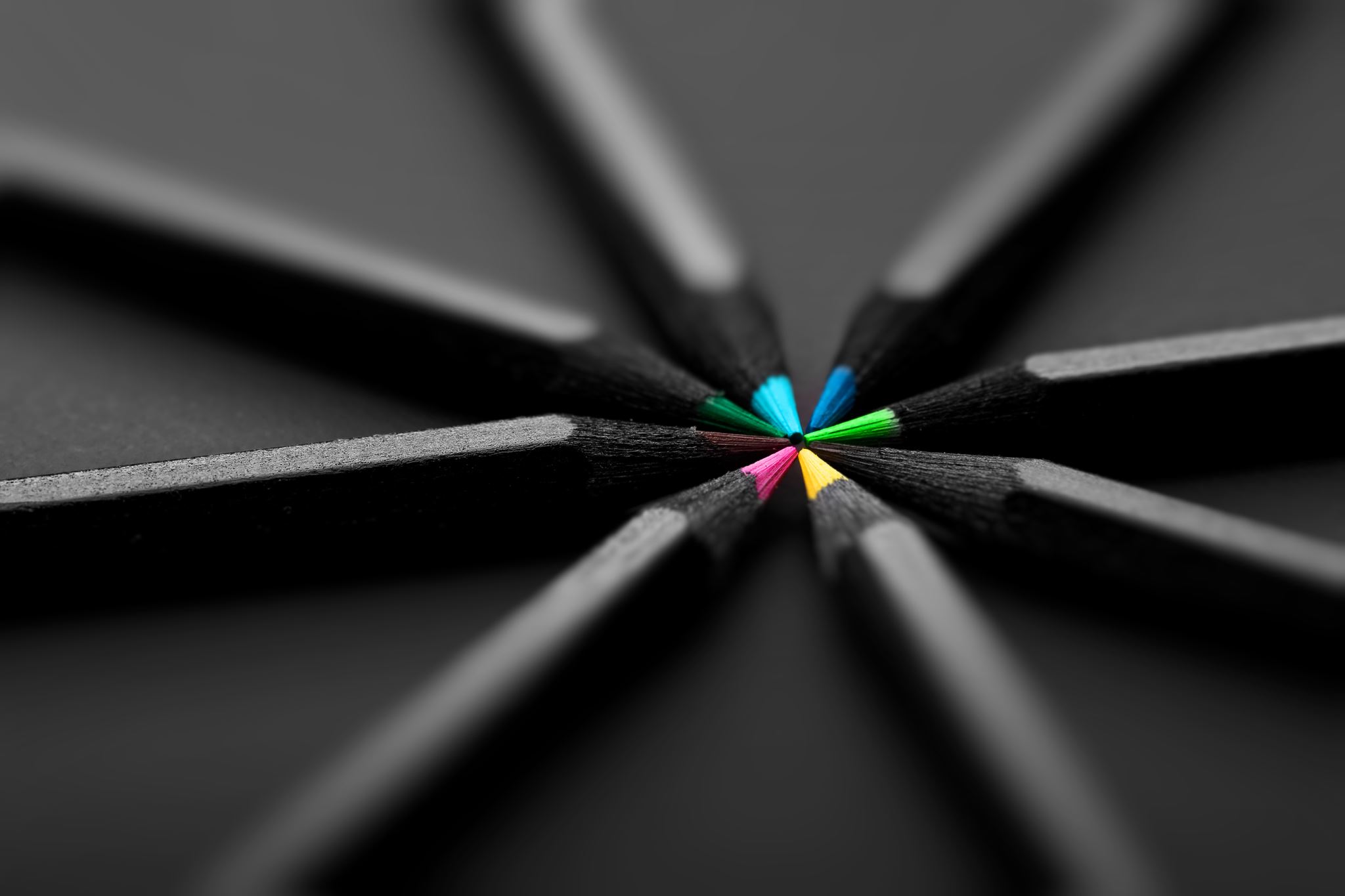 Exemplary Arts Schools Awards
Data from 2019-2020 school year
Arizona Score Breakdown: Gold Schools – 28Silver Schools – 423Bronze Schools – 535Developing Schools - 556 Total Schools Rated: 1,542https://azarts.gov/azartsed-explorer/
PHASE 1Results!
Rating Criteria – K-8 Schools
Overall Rating = Lowest Score
Gold Schools!! – Elementary, Middle, K-8
Rating Criteria – High Schools
Overall Rating = Lowest Score
Gold Schools!! – High Schools
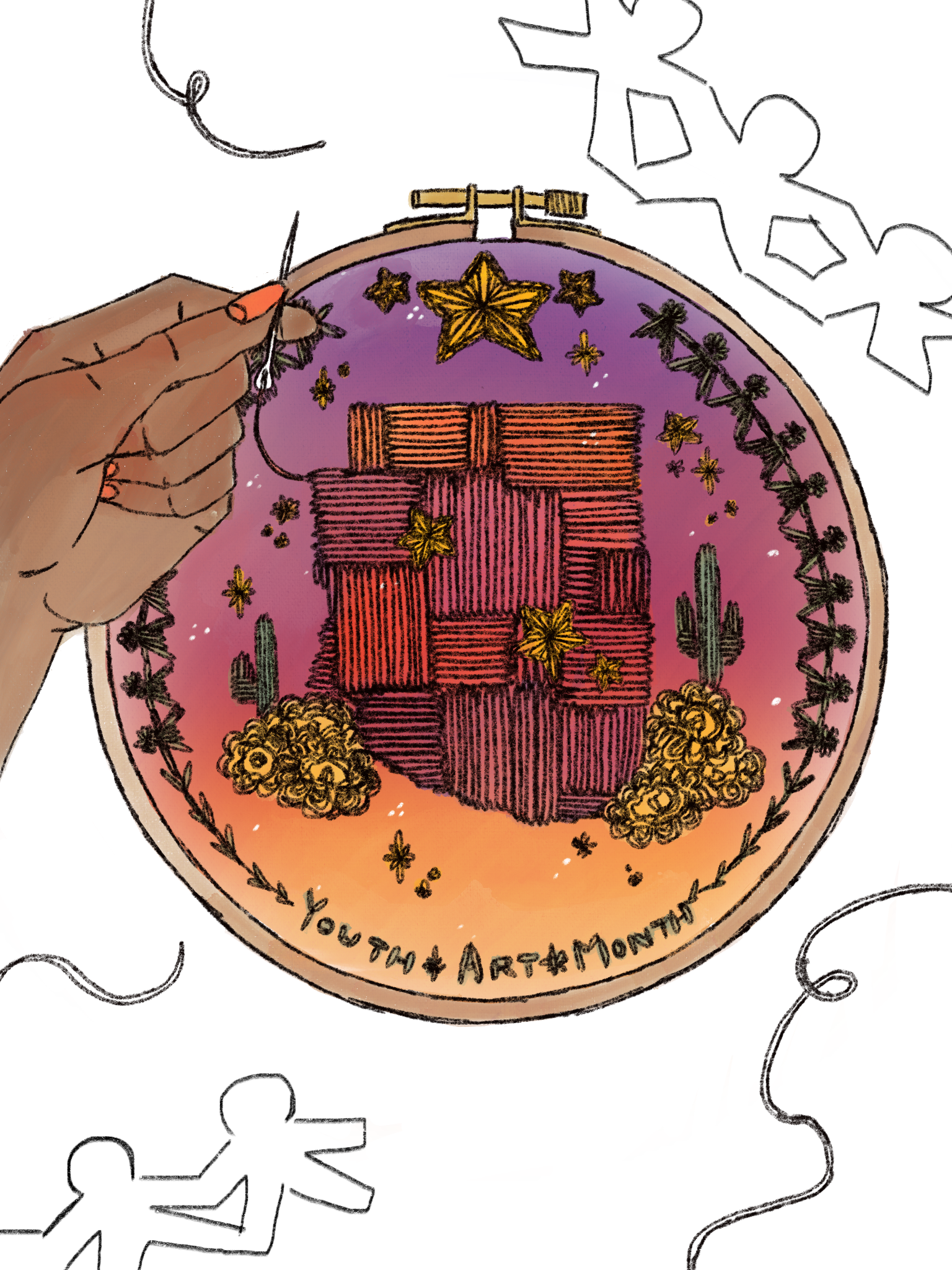 Framed Award sent to Gold Schools
2021 Arizona Youth Arts Month Flag Winner
Lexa White - Bradshaw Mountain High School Humboldt Unified School District